Pertemuan 7 – TCP/IP
MATA KULIAH : KOMUNIKASI DATA

UNIVERSITAS BINA BANGSA GETSEMPENA
PROGRAM STUDI ILMU KOMPUTER
TCP/IP KONSEP
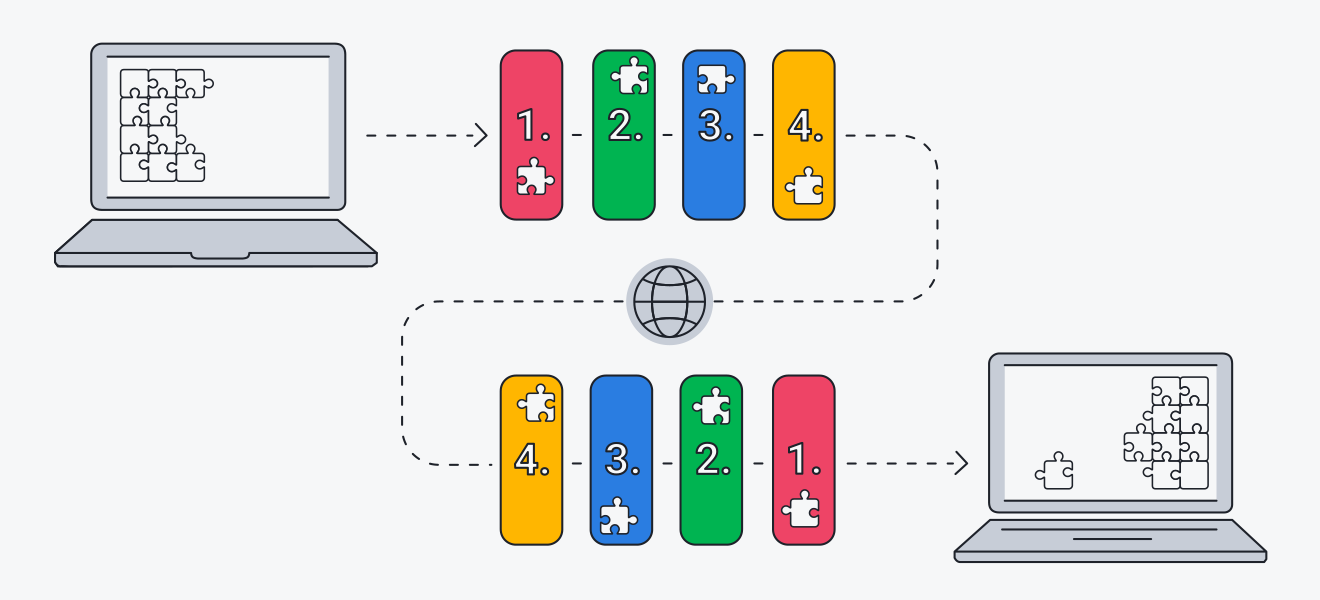 Pengantar TCP/IP
Apa itu TCP/IP?
TCP/IP (Transmission Control Protocol/Internet Protocol) adalah suite protokol komunikasi yang digunakan untuk menghubungkan perangkat melalui internet atau jaringan lokal.
TCP/IP adalah standar komunikasi utama yang memungkinkan berbagai jenis perangkat untuk saling berkomunikasi.
Sejarah Singkat
TCP/IP dikembangkan pada 1970-an oleh DARPA (Defense Advanced Research Projects Agency).
Protocol ini menjadi dasar dari internet modern.
MODEL 4 LAPISAN TCP/IP
Lapisan Aplikasi
Fungsi: Mengatur aplikasi dan layanan jaringan (misalnya HTTP, FTP, SMTP, DNS).
Protokol Utama: HTTP, FTP, SMTP, DNS.
Lapisan Transport
Fungsi: Menyediakan komunikasi end-to-end dan pengendalian aliran data.
Protokol Utama: TCP (Transmission Control Protocol), UDP (User Datagram Protocol).
Lapisan Internet
Fungsi: Menyediakan pengalamatan dan routing data.
Protokol Utama: IP (Internet Protocol), ICMP (Internet Control Message Protocol).
Lapisan Akses Jaringan (Link)
Fungsi: Mengatur pengiriman data melalui jaringan fisik.
Protokol Utama: Ethernet, Wi-Fi, ARP (Address Resolution Protocol).
DETAIL PROTOKOL TCP/IP
IP (Internet Protocol)
Versi IP:
IPv4: Alamat 32-bit, format desimal bertitik (misalnya, 192.168.1.1).
IPv6: Alamat 128-bit, format heksadesimal (misalnya, 2001:db8::ff00:42:8329).
Fungsi IP:
Pengalamatan dan routing paket data.
TCP (Transmission Control Protocol)
Fitur Utama:
Koneksi-oriented.
Menyediakan jaminan pengiriman data, urutan, dan kontrol kesalahan.
Proses TCP:
Three-way Handshake: Proses pembentukan koneksi TCP.
Flow Control: Mengatur laju pengiriman data.
Error Checking: Deteksi dan koreksi kesalahan data.
DETAIL PROTOKOL TCP/IP
UDP (User Datagram Protocol)
Fitur Utama:
Connectionless.
Tidak menjamin pengiriman data, urutan, atau kontrol kesalahan.
Penggunaan: Streaming video/audio, game online.
ICMP (Internet Control Message Protocol)
Fungsi:
Mengirimkan pesan kontrol dan kesalahan (misalnya, ping).
e. ARP (Address Resolution Protocol)
Fungsi:
Menghubungkan alamat IP dengan alamat MAC di jaringan lokal.
SUBNETTING DAN PENGALAMATAN
Subnetting IPv4
Konsep Dasar: Membagi jaringan besar menjadi subnet yang lebih kecil.
Contoh: Menghitung subnet mask, alamat jaringan, dan alamat broadcast.
Pengalamatan IPv6
Format Alamat: Menggunakan notasi heksadesimal.
Penggunaan: Untuk mengatasi kekurangan alamat IPv4.
KONFIGURAS DAN TROUBLESHOOTING
Konfigurasi IP
Static IP: Alamat IP yang ditetapkan secara manual.
Dynamic IP: Alamat IP yang diberikan oleh DHCP (Dynamic Host Configuration Protocol).
Troubleshooting Jaringan
Tools:
Ping: Menguji konektivitas.
Traceroute: Melacak jalur paket data.
Netstat: Menampilkan statistik jaringan.
Wireshark: Menganalisis paket data
STUDI KASUS DAN LATIHAN
Studi Kasus:
Implementasi Jaringan TCP/IP di Perusahaan: Merancang jaringan, konfigurasi IP, dan keamanan.
Masalah Umum dan Solusi: Mengatasi konflik IP, kesalahan routing, dan gangguan konektivitas.
Latihan Praktis:
Menyusun dan Mengkonfigurasi Jaringan: Menggunakan router, switch, dan perangkat jaringan.
Menerapkan Subnetting: Menyusun subnet untuk jaringan yang berbeda.
Troubleshooting Jaringan: Mengidentifikasi dan memperbaiki masalah menggunakan alat seperti ping dan traceroute.
Terima Kasih
Syukran
Thank You